Alternative Maths - Learning intention: to revisit properties of shapes.

Listen to the teacher read the quiz questions on the PowerPoint. Use what you remember about shapes to help you.

Remember:
vertices (corners)
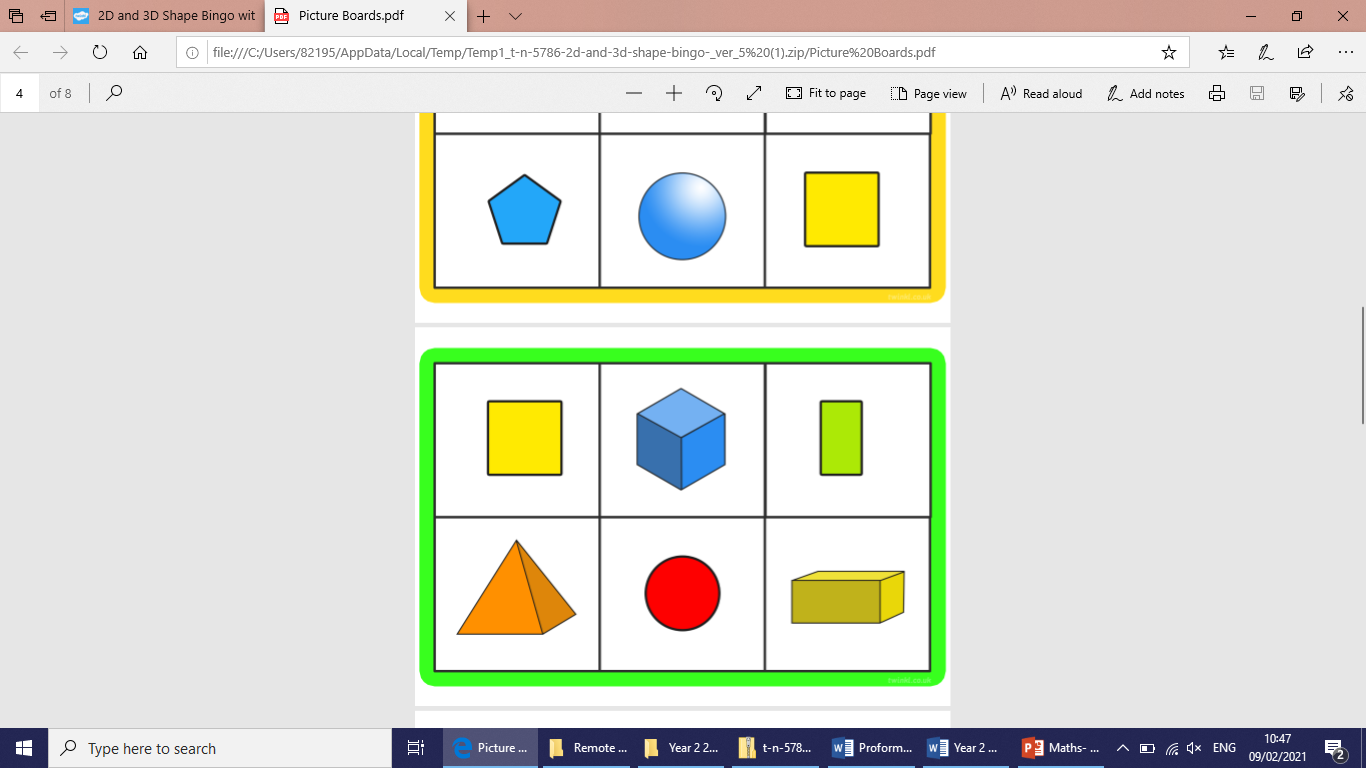 edges
sides
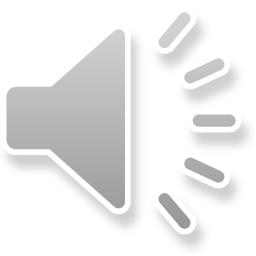 1.Circle the 2D shapes. Remember 2D shapes are flat.




2. Name the 2D shape with only one side.

square   circle   triangle   rectangle
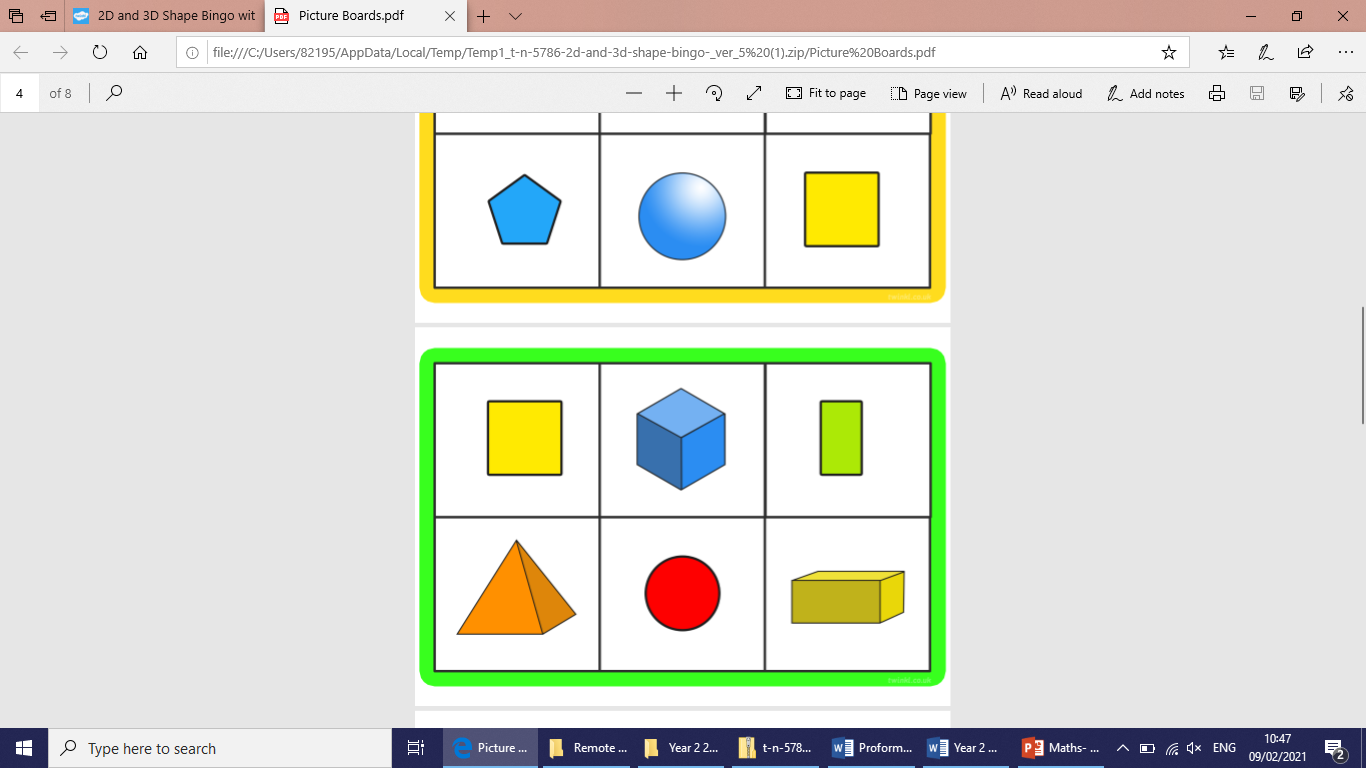 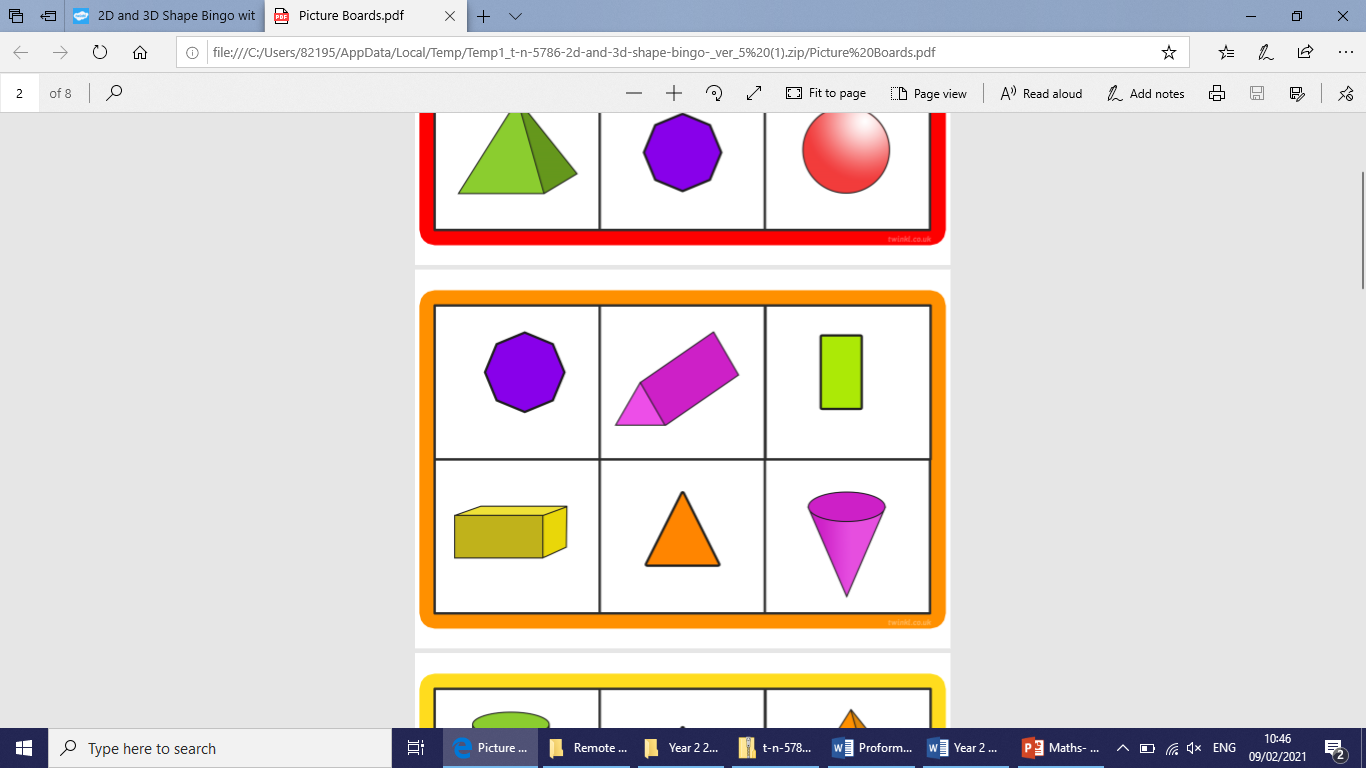 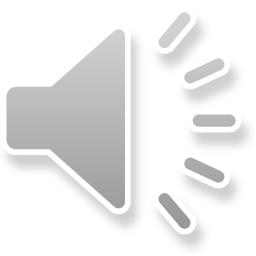 3. Name the 2D shape that has 4 vertices and 4 sides that are the same.

square   circle   triangle   rectangle


4. Which shape below has 0 vertices?
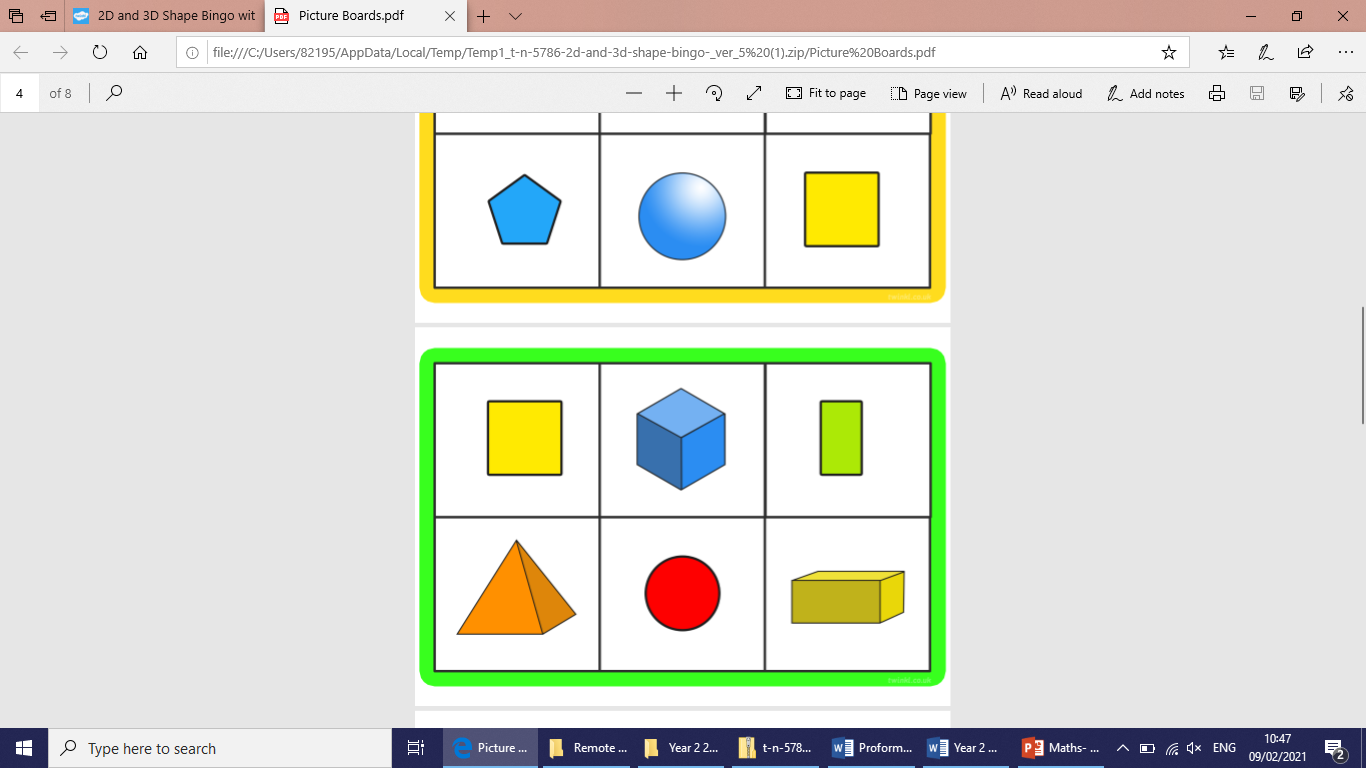 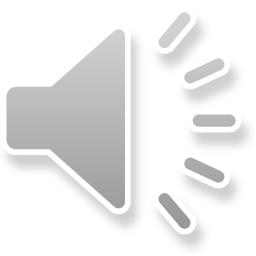 5. Name the 2D shape that has 1 curved side.

square   circle   triangle   rectangle


6. Which shape below has 12 vertices?
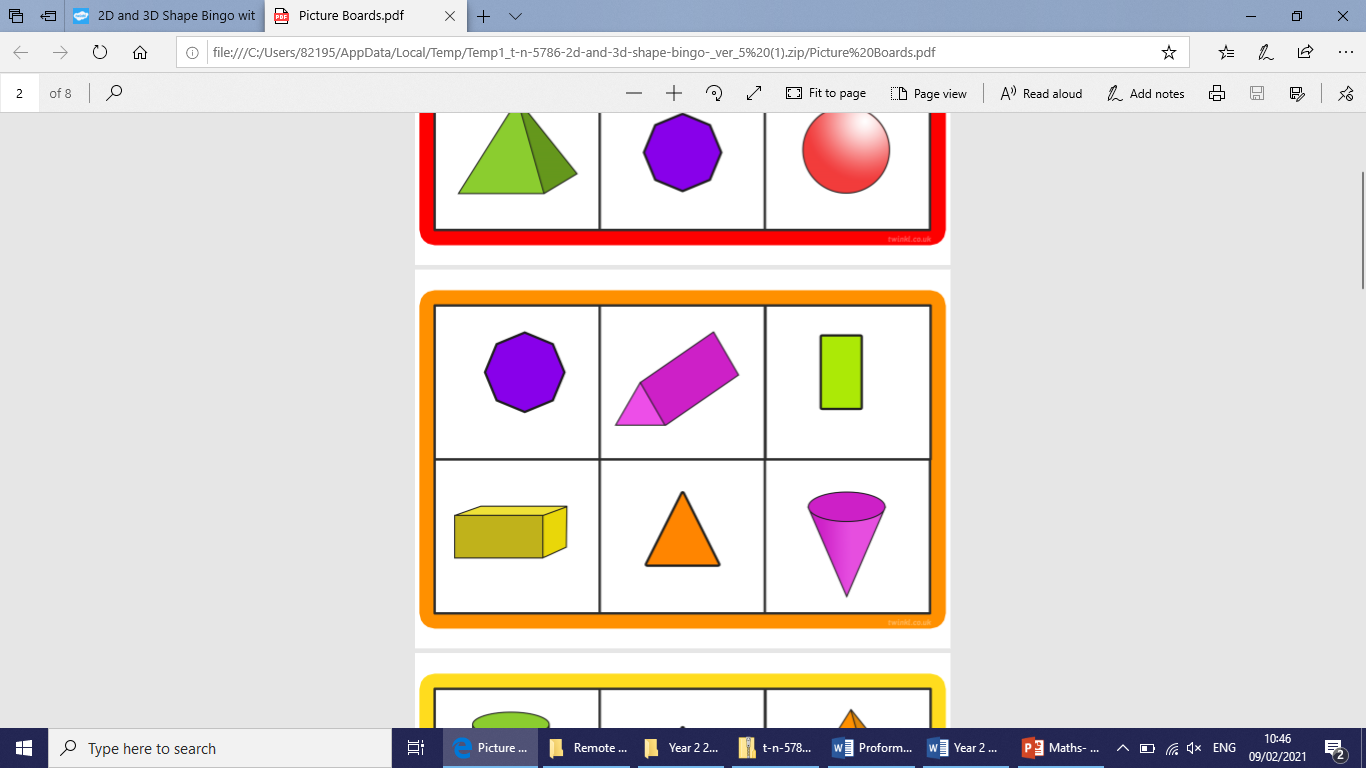 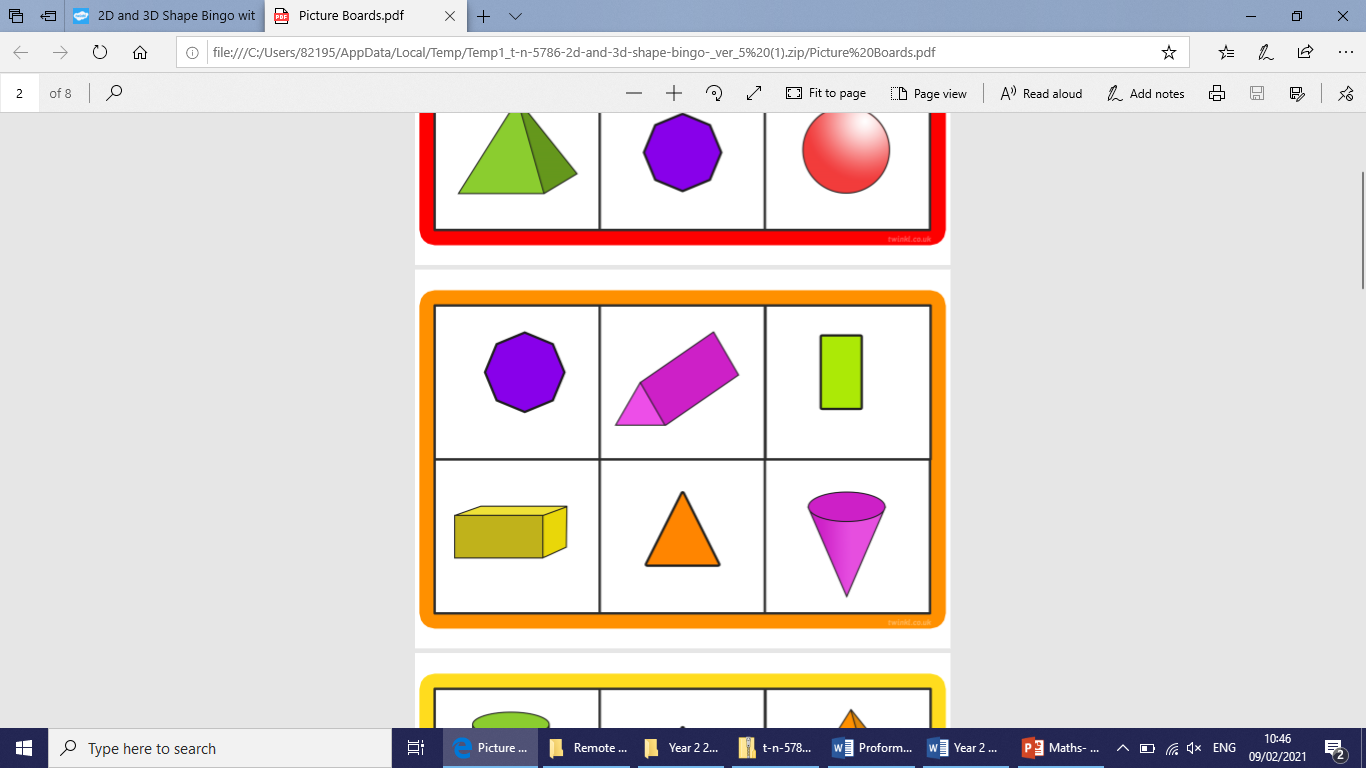 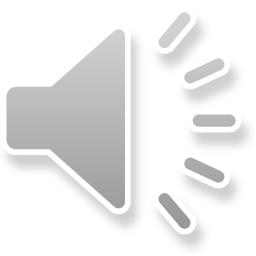 7. Name the 3D shape that has 1 vertex (vertices).

cube   cuboid   sphere   cone


8. Which shape below has 8 vertices?
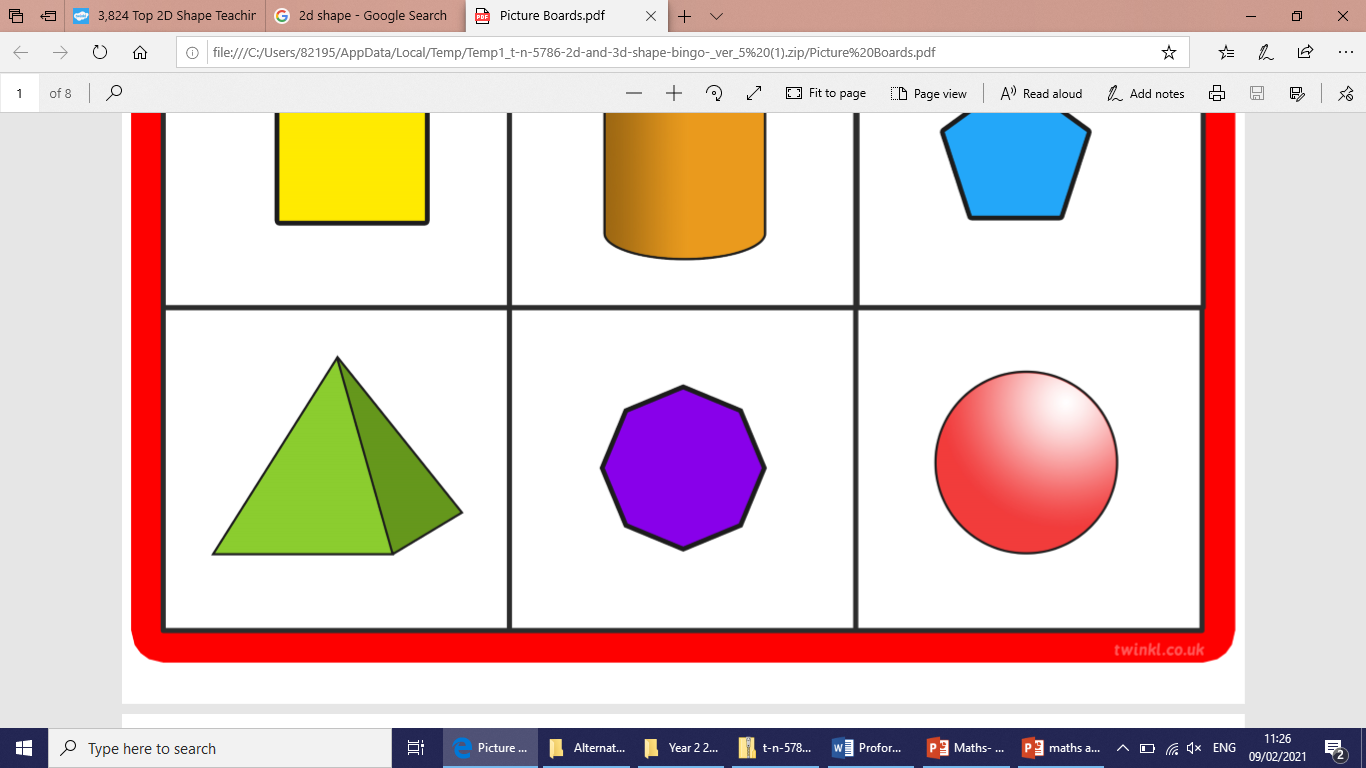 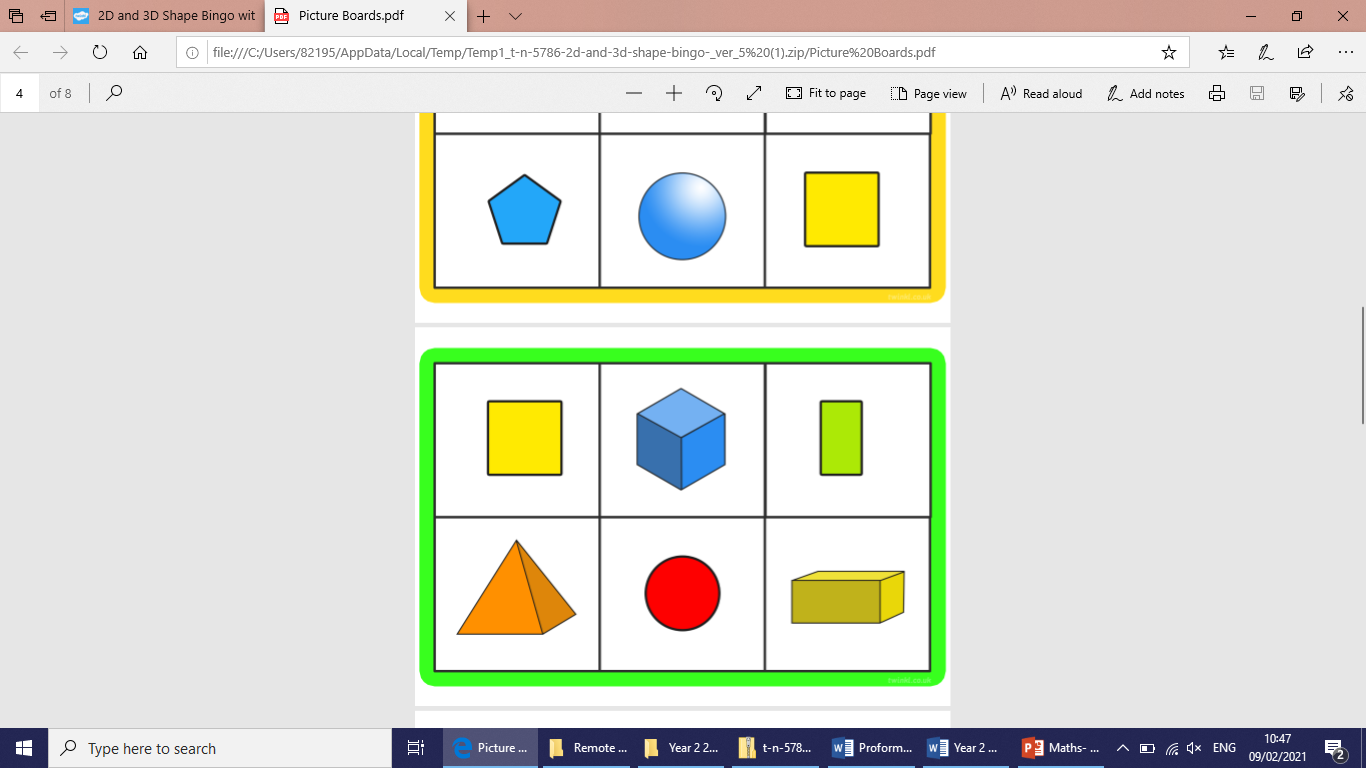 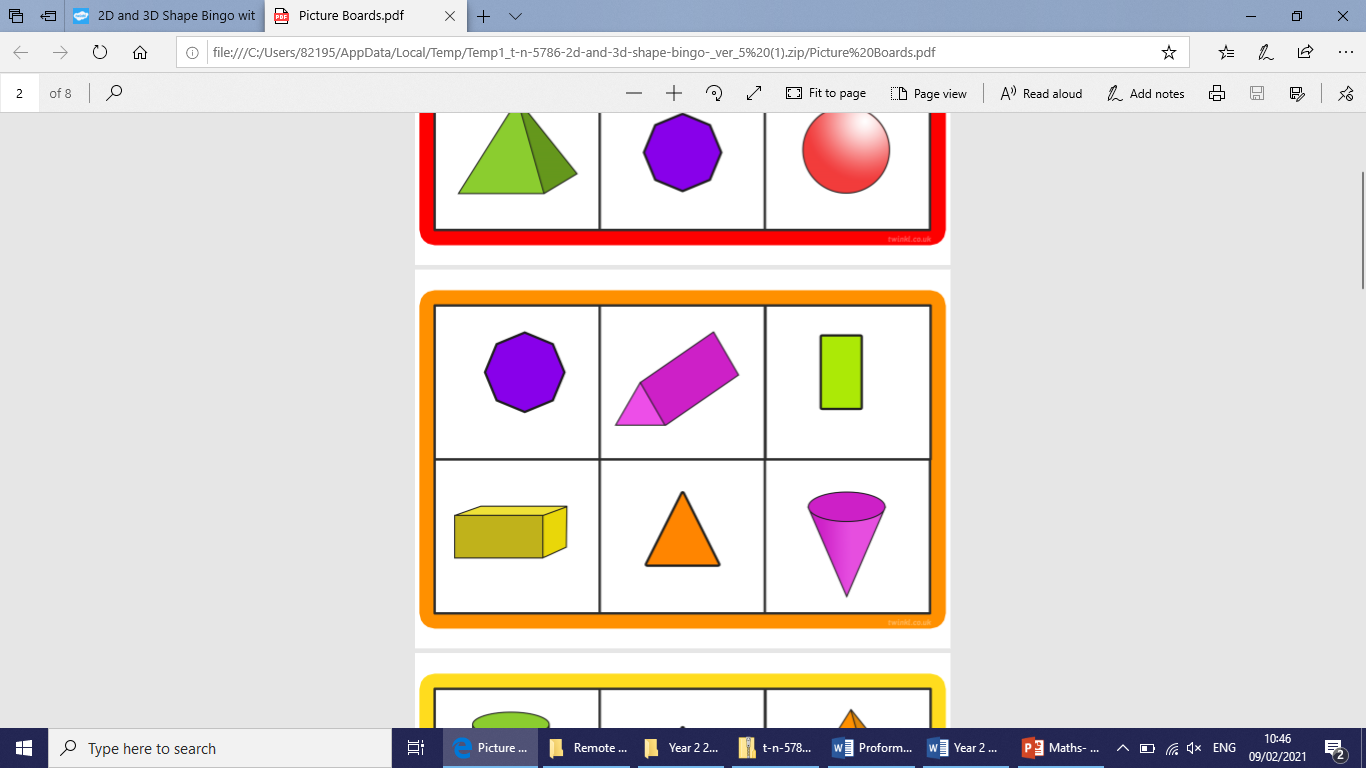 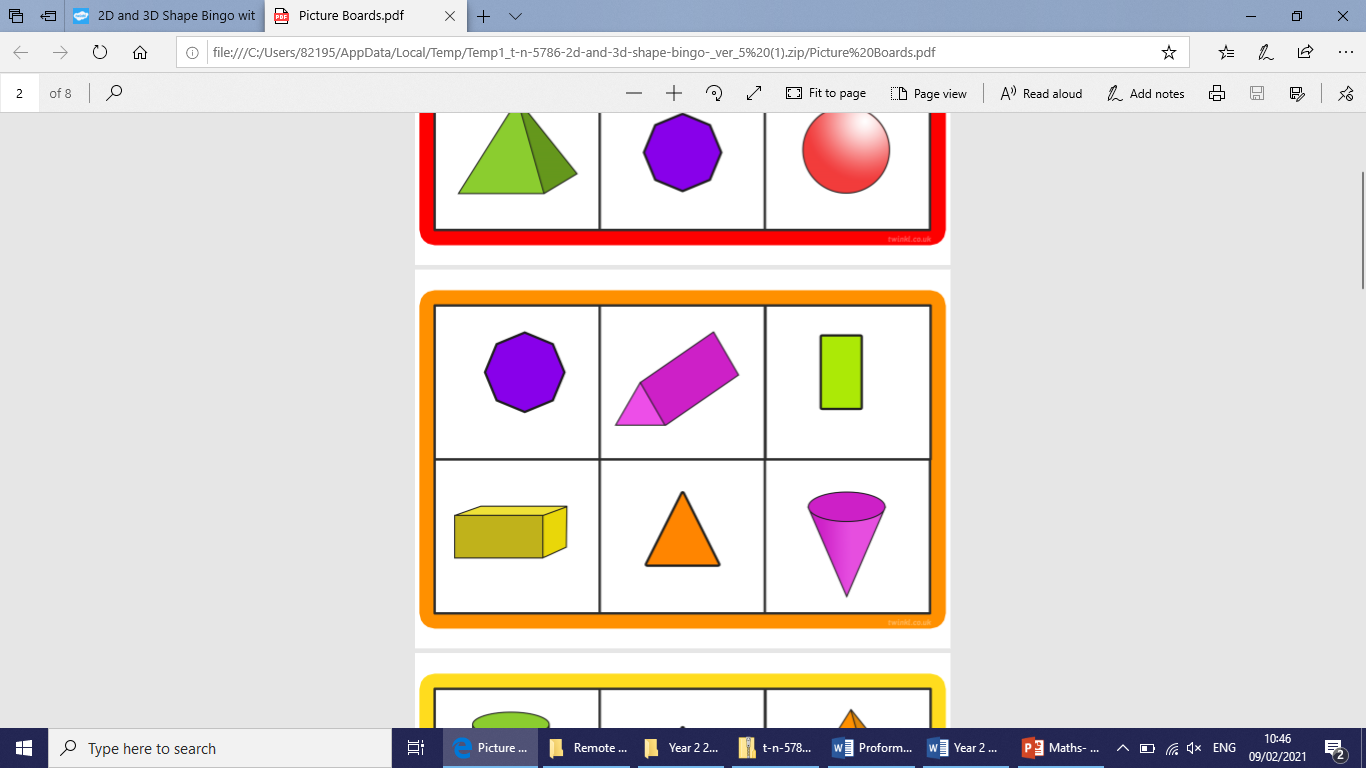 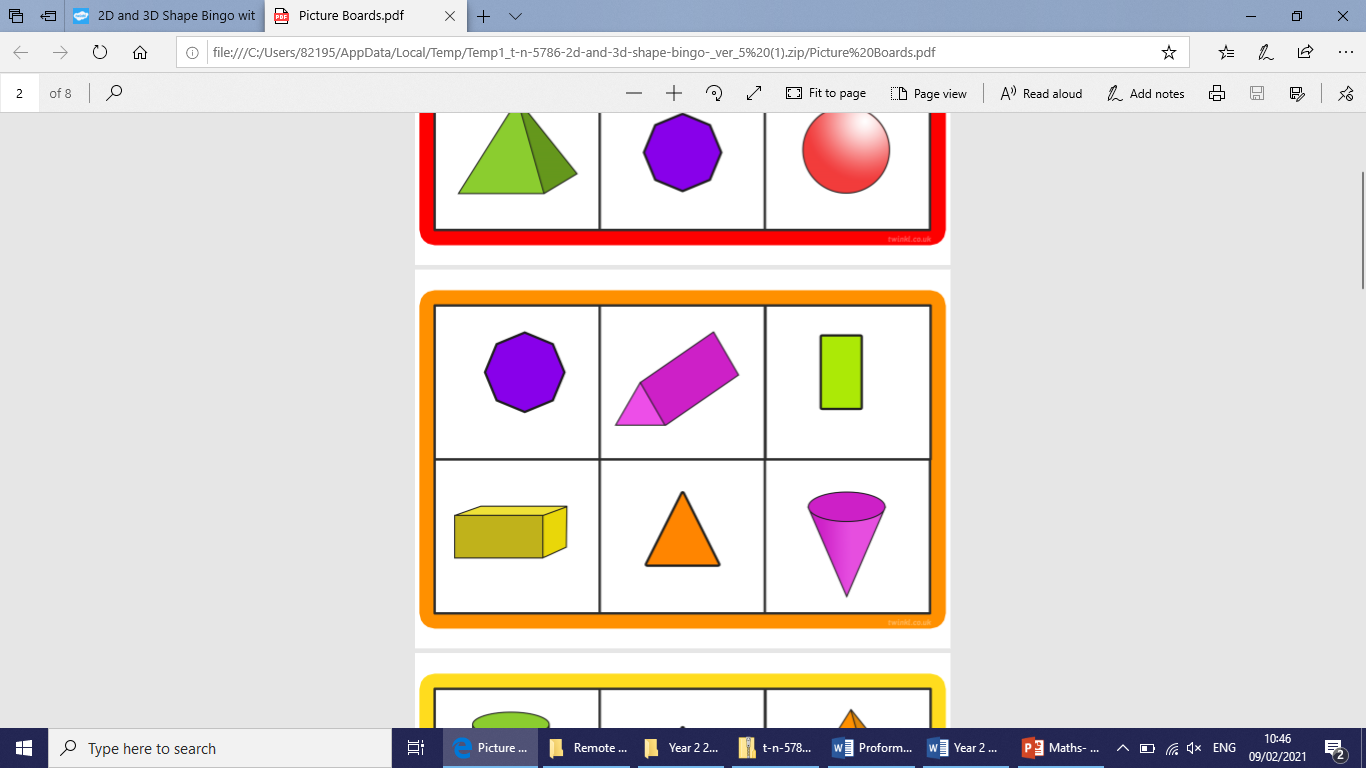 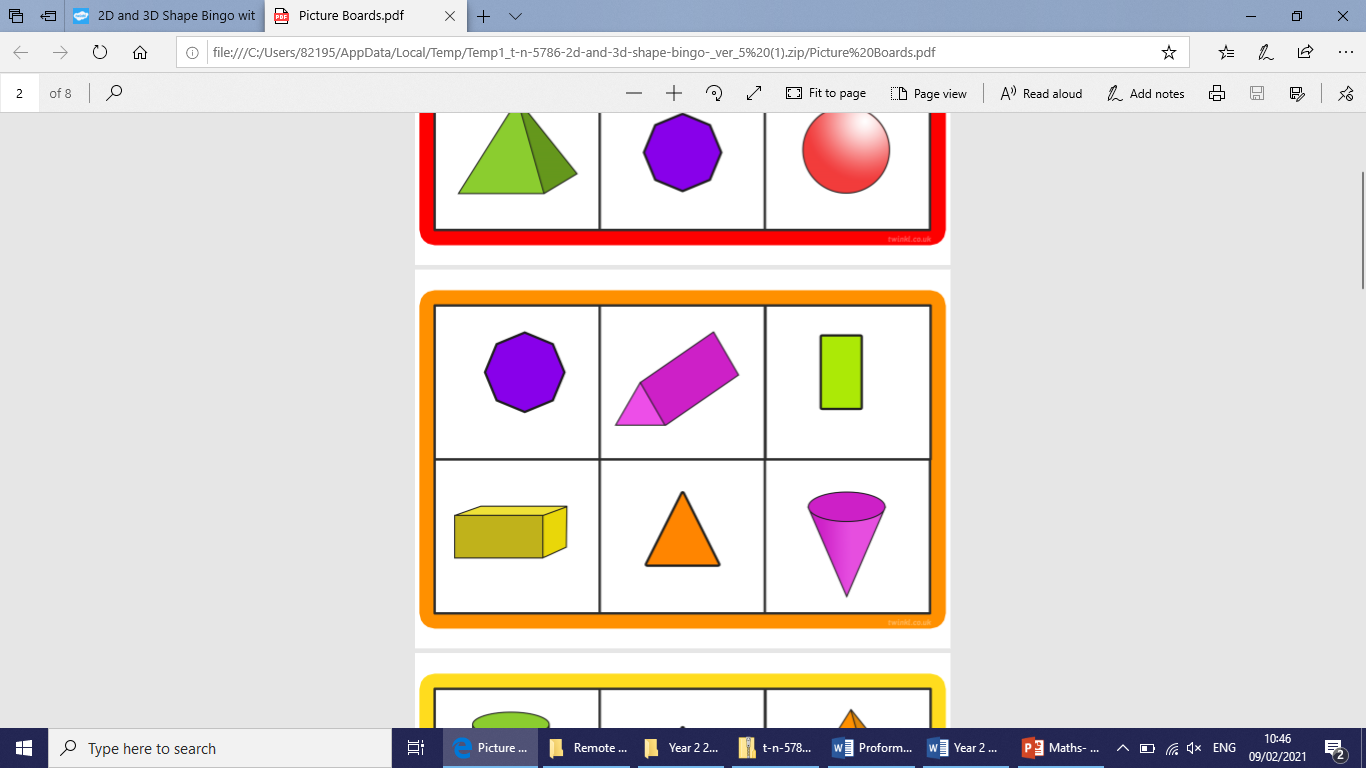 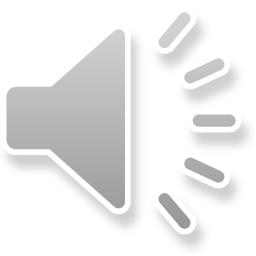 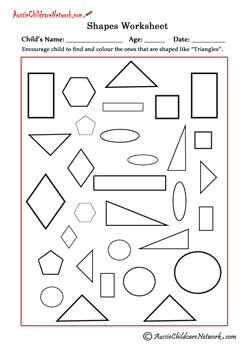 9. How many
triangles
are there? 



10. Which shape below has no edges?
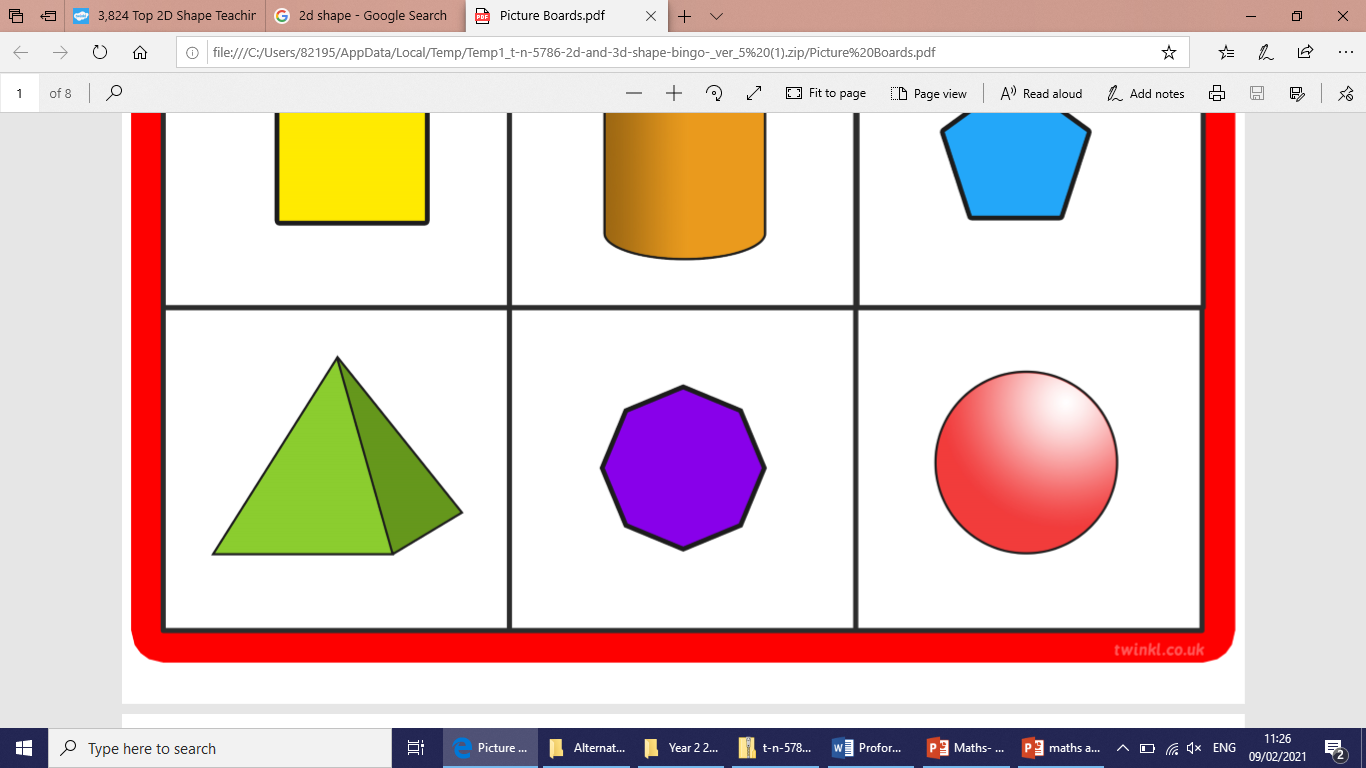 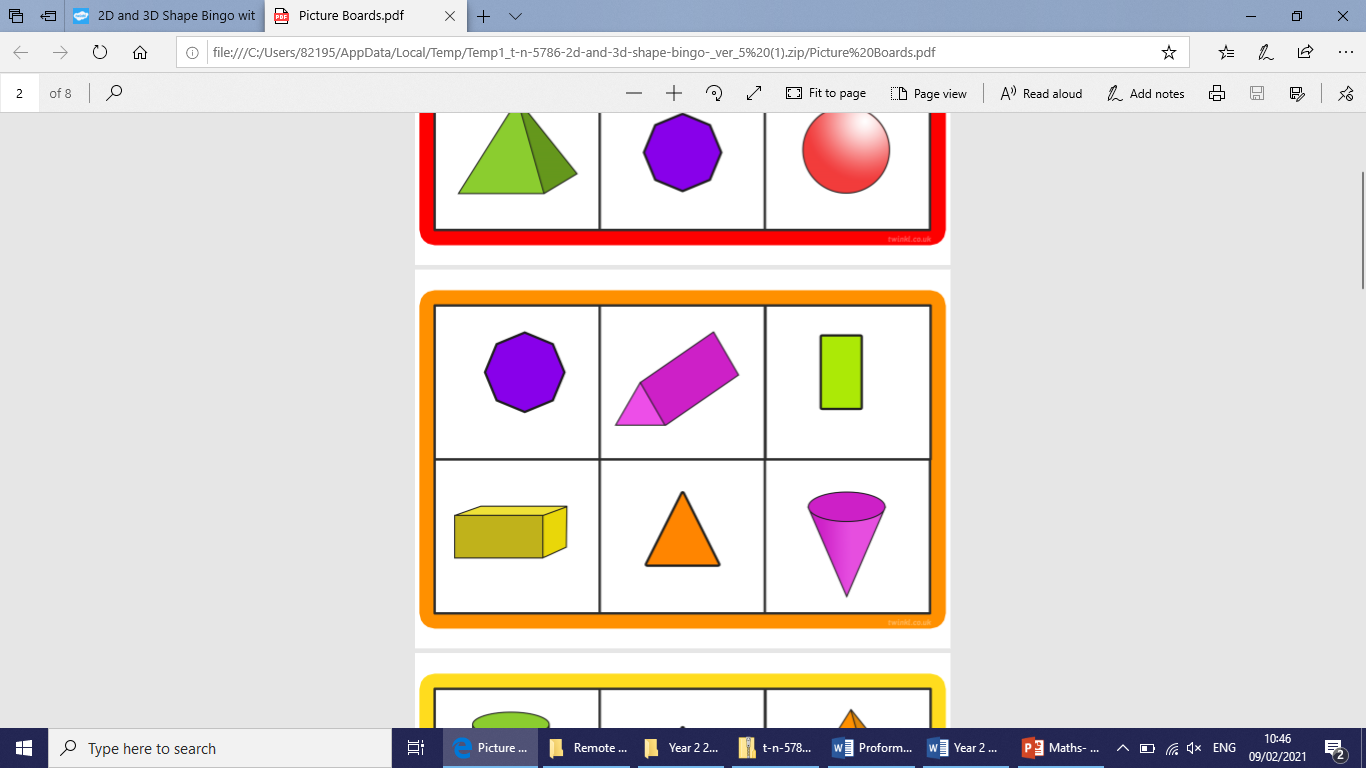 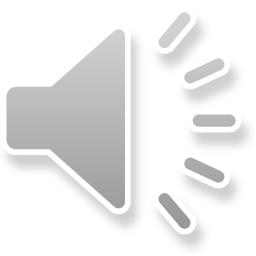